ELEMENTO NEGATIVO CU TA AFECTA CALIDAD DI GOBERNASHON SERIAMENTEE PROME 15 AÑANAN: 1986 - 2001
1- PATRONAHE POLITICO	→	- Maneho di personal
					- Privilegio (tereno, proyecto, permiso)
2- MANEHO FIN. PESIMO	→	- Caos administrativo
					- Falta di control (CAD–ARA-Parlamento)
3- PROYECTO DUDOSO	→	- (Garantia y renobashon di) Hotel
					- Waf-Aeropuerto-Radar-Setar							- Practicamente tur otro proyecto (destaho)

CONSECUENCIA	→ - DUDA DEN INTEGRIDAD DI GOBIERNO/POLITICO
			     - DESCONFIANSA GENERAL PA CU POLITICO	
			     - PROBLEMA FINANCIERO SERIO (1993→Protocol cu 				        Hulanda y Zakenkabinet)
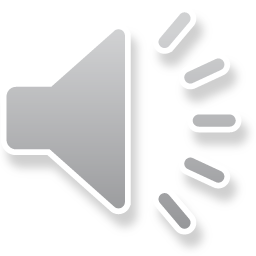